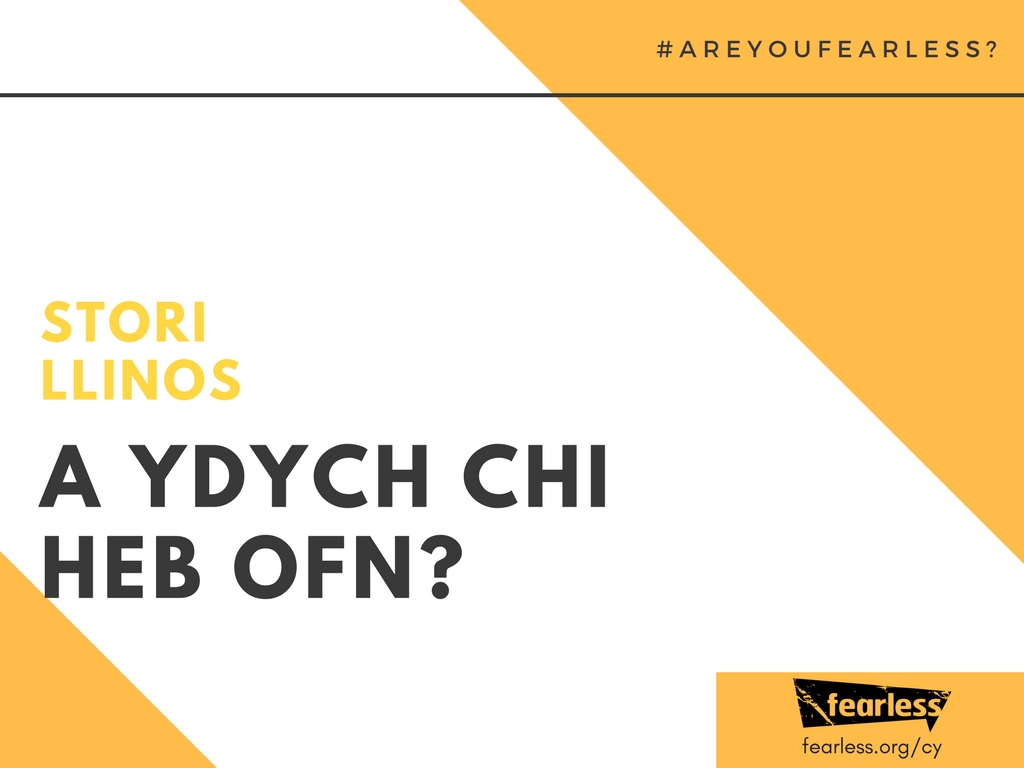 [Speaker Notes: Sleid 1:
 
Yn y sleid gyntaf hon, esboniwch bod y cyflwyniad yn cynnwys 3 clip fideo gwahanol.  Bydd y clipiau'n dangos stori ffuglennol Llinos, gan ddilyn ei thaith wrth iddi ddod ar draws rhywbeth amheus yn ei chymdogaeth.
 
Wrth i'r stori fynd yn ei blaen, esboniwch y gofynnir iddynt ateb rhai cwestiynau fel dosbarth/grŵp am yr hyn y byddant yn ei weld yn ystod y cyflwyniad.
 
Esboniwch nad oes atebion cywir neu anghywir.  Yn lle hynny, dylent fynegi eu barn yn onest am yr hyn y maent yn ei weld a sut y bydden nhw'n teimlo yn eu barn nhw efallai pe baent yn sefyllfa Llinos.]
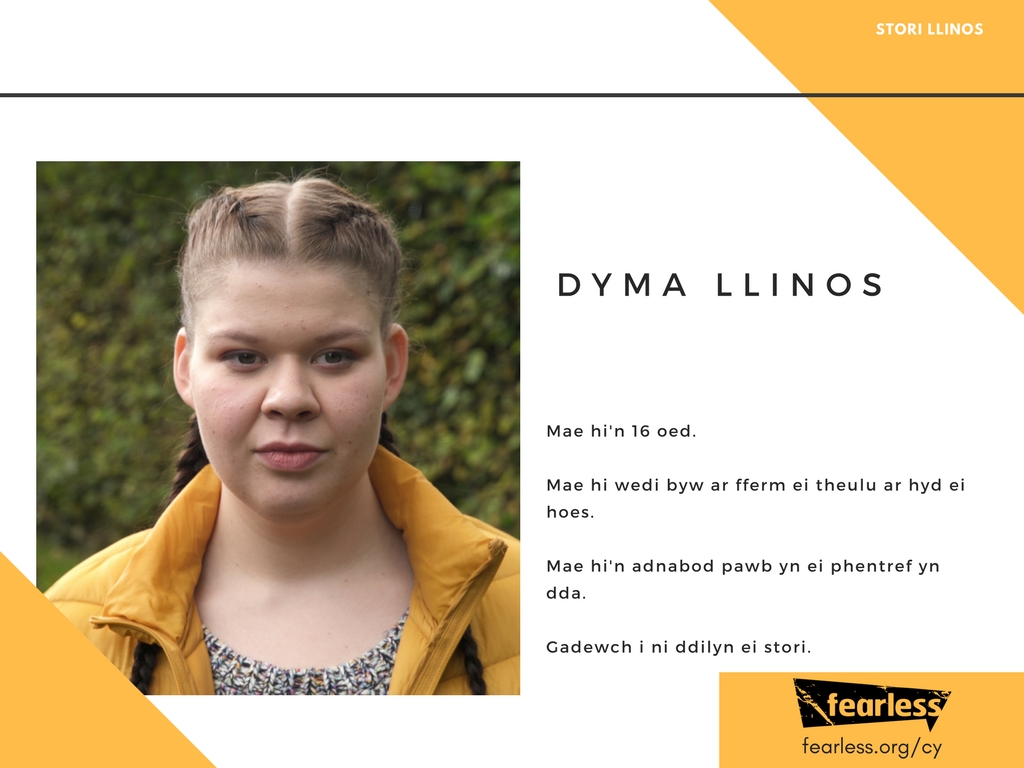 [Speaker Notes: Sleid 2:  

Cawn ein cyflwyno i Llinos.

Esboniwch y ffeithiau am Llinos ac esboniwch ein bod yn mynd i weld yr hyn sy'n digwydd yn ei stori hi.]
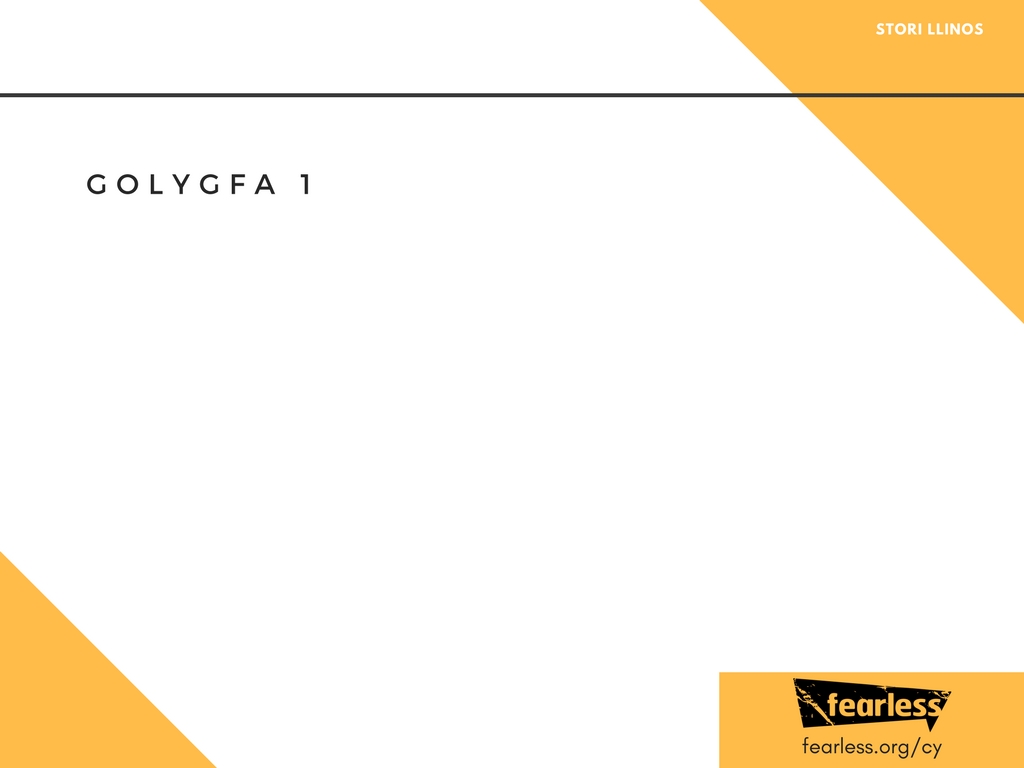 [Speaker Notes: Chwaraewch olygfa 1]
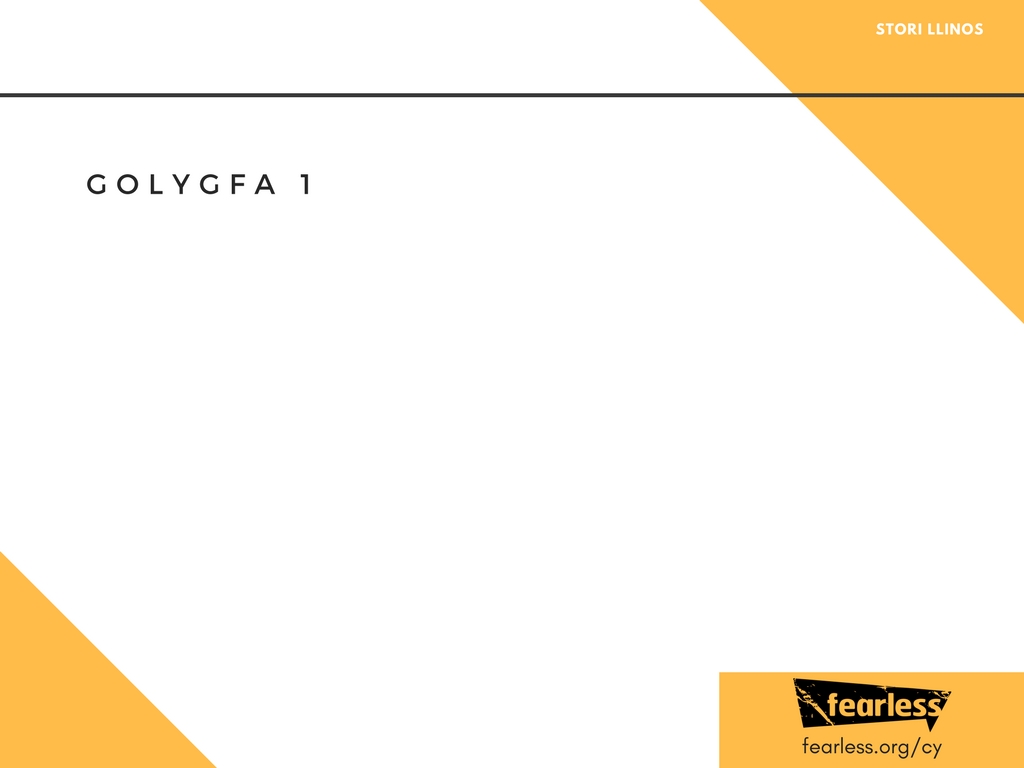 Beth sydd wedi digwydd yn yr olygfa hon?

A oes rhywbeth anarferol yn digwydd yn yr olygfa yn eich barn chi?

Beth mae'r gyrrwr a'r teithiwr yn ei wneud yn eich barn chi?

Yn eich barn chi, a ddylai Llinos ofidio am hyn?

Gadewch i ni ddilyn ei stori...
[Speaker Notes: Sleid 4:

Mae'r sleid hon yn cyflwyno cwestiynau am y clip a welwyd yn y sleid flaenorol.

Diben y cwestiynau hyn yw:

Archwilio'r hyn a ddigwyddodd yn y clip blaenorol.
Archwilio a yw'r dosbarth o'r farn bod rhywbeth anarferol yn digwydd yn yr olygfa.
Archwilio'r hyn y mae'r gyrrwr a'r teithiwr yn ei wneud ym marn y dosbarth.
Archwilio sut y gallai Llinos fod yn teimlo ym marn y dosbarth.  A ddylai hi ofidio am hyn?

Pwyntiau i'r hyfforddwr
Gellir golygu'r testun hwn.  Gallwch gynnwys cwestiynau ychwanegol.]
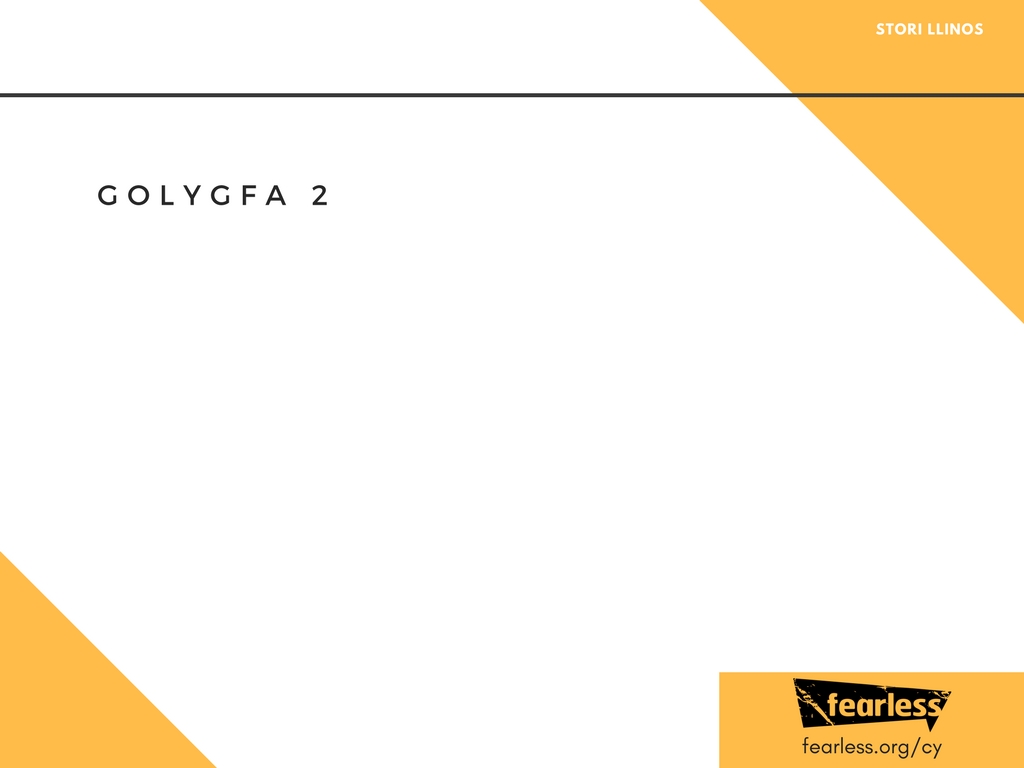 [Speaker Notes: Chwaraewch olygfa 2]
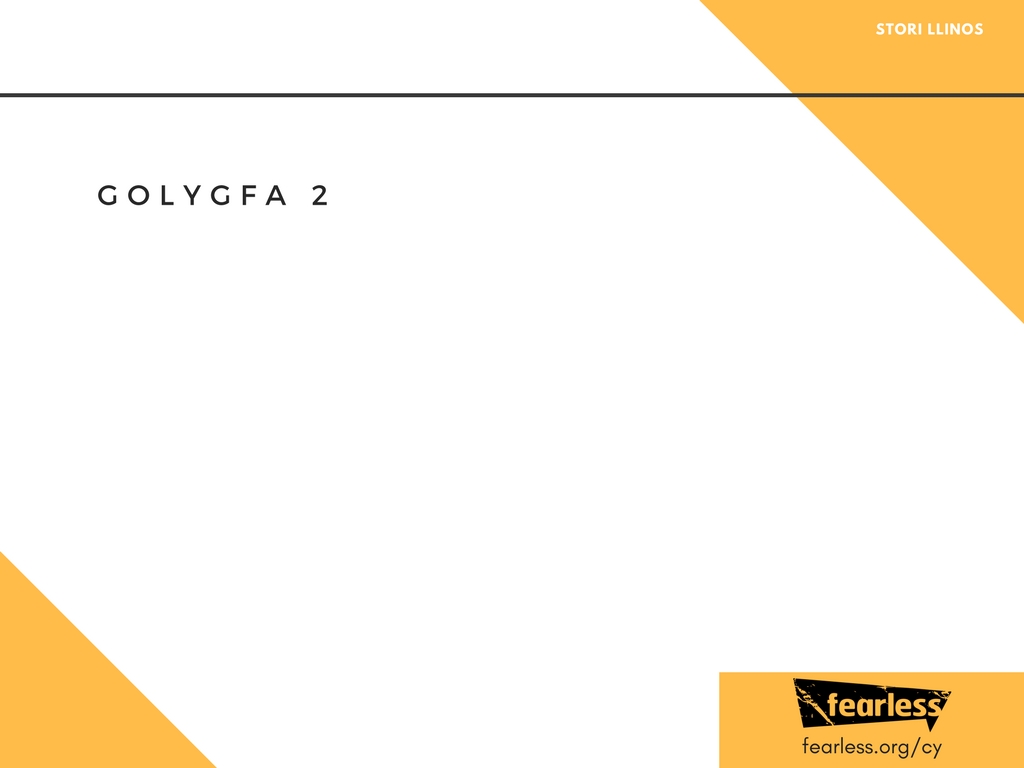 Beth sydd wedi digwydd yn yr olygfa hon?

Gan ystyried yr hyn yr oeddent yn ei wneud yn yr olygfa flaenorol, beth mae'r ddau ddyn newydd ei wneud yn eich barn chi?

Faint o fanylion am yr olygfa y gallwch chi eu cofio?

Sut mae Llinos yn teimlo yn eich barn chi?

Pa ddewisiadau sydd ganddi nawr?  Pwy fydd yn gallu dweud wrthynt?
[Speaker Notes: Sleid 6:

Mae'r sleid hon yn cyflwyno cwestiynau am y clip a welwyd yn y sleid flaenorol.

Diben y cwestiynau hyn yw:

Archwilio'r hyn a ddigwyddodd yn y clip blaenorol.
Archwilio'r posibiliadau o ran yr hyn y gallai'r dynion yn y clip fod yn ei wneud (a oes trosedd wedi cael ei chyflawni?)
Archwilio a yw'r dosbarth yn cofio manylion am yr olygfa (h.y.  Lliw y car, plât rhif y car, ymddangosiad y dynion, beth mae'r dynion yn ei wisgo ac ati)
Archwilio sut y gallai Llinos fod yn teimlo ar yr adeg hon yn eu barn nhw.
Archwilio sut y byddai'r dosbarth yn teimlo efallai pe baent yn sefyllfa Llinos.

Pwyntiau trafod

Yn yr olygfa hon, byddwn yn gweld rhywbeth sy'n edrych yn amheus, ond nid ydym yn hollol siŵr bod trosedd wedi cael ei chyflawni.  Trafodwch hyn gyda'r dosbarth.

Atgoffwch y bobl ifanc y dylid ffonio 999 bob amser mewn argyfwng

Archwiliwch asiantaethau eraill y gallent fod yn gallu cynnig help neu gymorth.  E.e. Childline, yr Heddlu ac ati.]
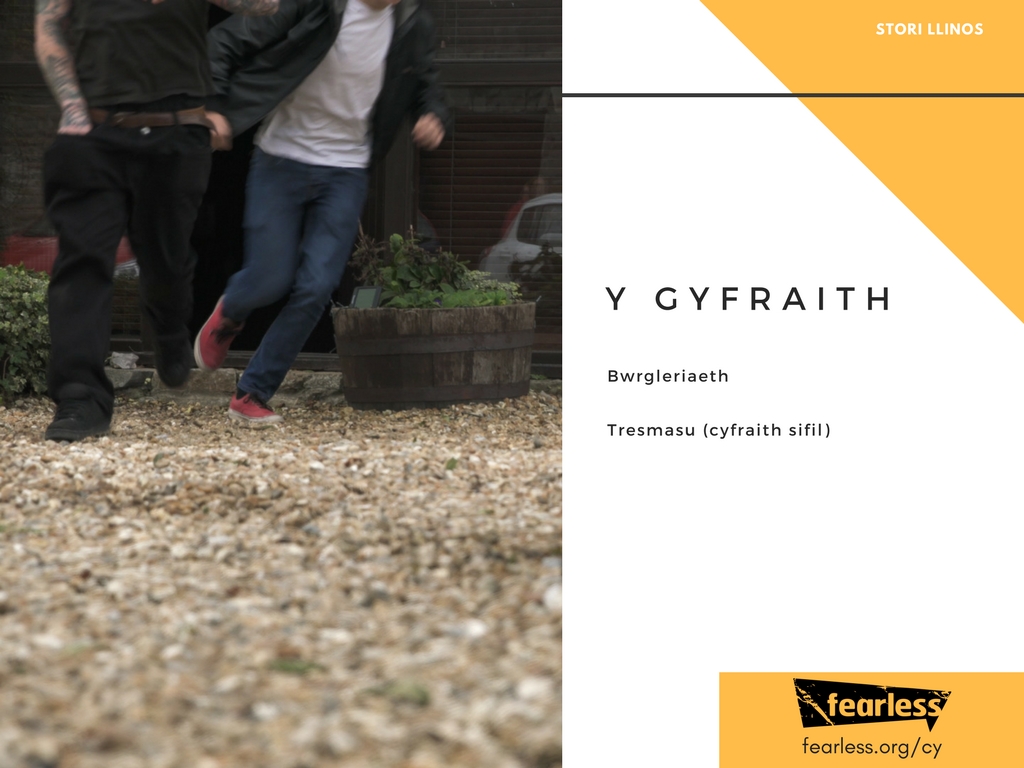 [Speaker Notes: Sleid 7:

Archwiliwch y troseddau y gallent fod wedi cael eu cyflawni yn yr olygfa.  Am ragor o wybodaeth, trowch at y rhestr A i Z o droseddau ar www.fearless.org 

BWRGLERIAETH
Bwrgleriaeth yw pan fyddwch yn dwyn rhywbeth o adeilad e.e.  tŷ rhywun neu ysgol.  Os byddwch yn mynd ag arf gyda chi, ystyrir hyn fel Bwrgleriaeth Waethygedig, sy'n fwy difrifol ac y gallai arwain at ddedfryd hirach yn y carchar.

TRESMASU (CYFRAITH SIFIL)
Tresmasu yw pan fydd rhywun yn mynd ar dir sy'n eiddo i rywun arall heb sicrhau eu caniatâd yn gyntaf.  Nid yw hyn yn drosedd o reidrwydd, ond mae modd iddo fod yn destun achos llys o hyd.  Gallai unrhyw niwed a achosir gan y tresmaswr pan fyddant yn tresmasu gyfateb â throsedd difrod troseddol.]
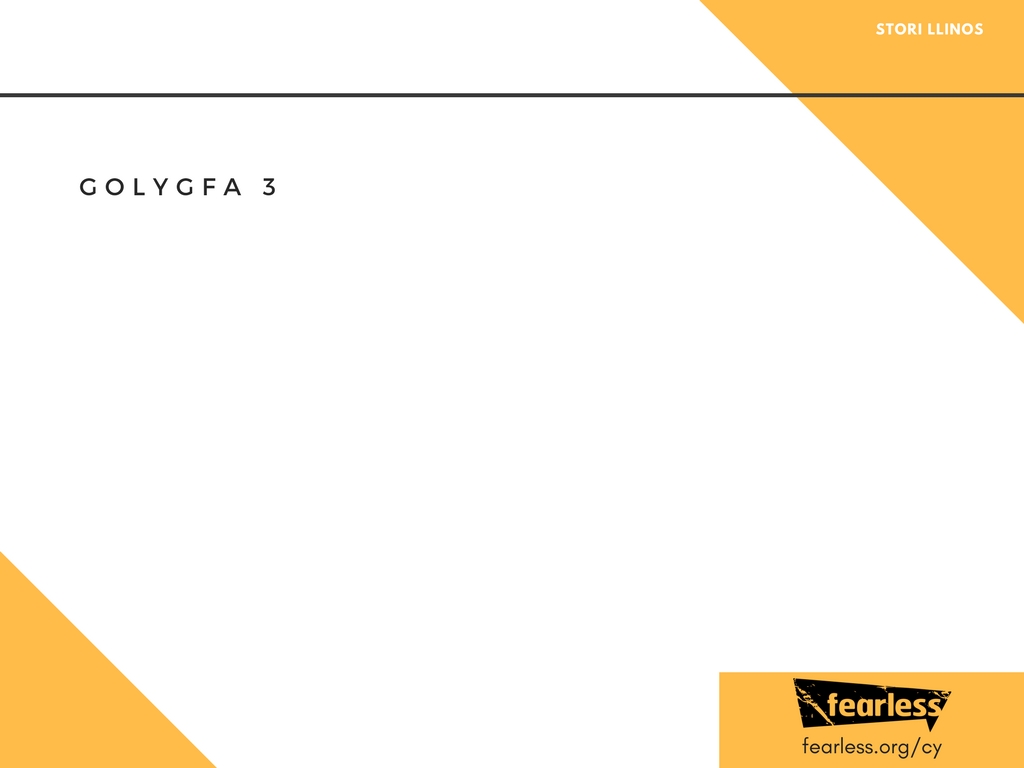 [Speaker Notes: Chwaraewch olygfa 3]
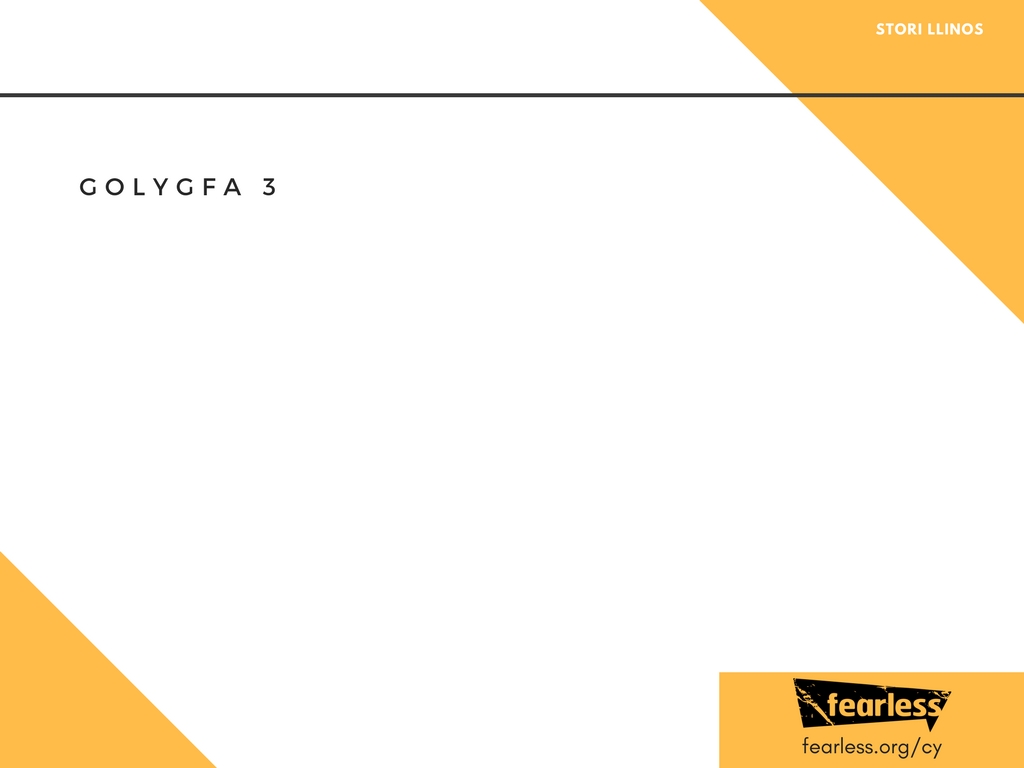 Beth sydd wedi digwydd yn yr olygfa hon?

Mae Llinos wedi ffurfio cyswllt am weithgarwch amheus y ddau ddyn yn y ddwy olygfa ac mae wedi penderfynu troi at www.fearless.org/cy er mwyn adrodd am yr hyn a welodd.

Mae Fearless.org yn wasanaeth ar-lein y gellir ei ddefnyddio er mwyn adrodd am droseddau yn hollol ddienw.
[Speaker Notes: Sleid 9:

Esboniwch bod Llinos wedi penderfynu adrodd am yr hyn a welodd trwy gyfrwng ffurflen ar-lein ddiogel ar wefan Fearless.org/cy.  Bydd yn gwneud hyn mewn ffordd hollol ddienw.


Yn achos y stori hon, esboniwch bod y dynion wedi lladrata o'r fferm, felly bu'r wybodaeth a roddwyd gan Llinos o gymorth.]
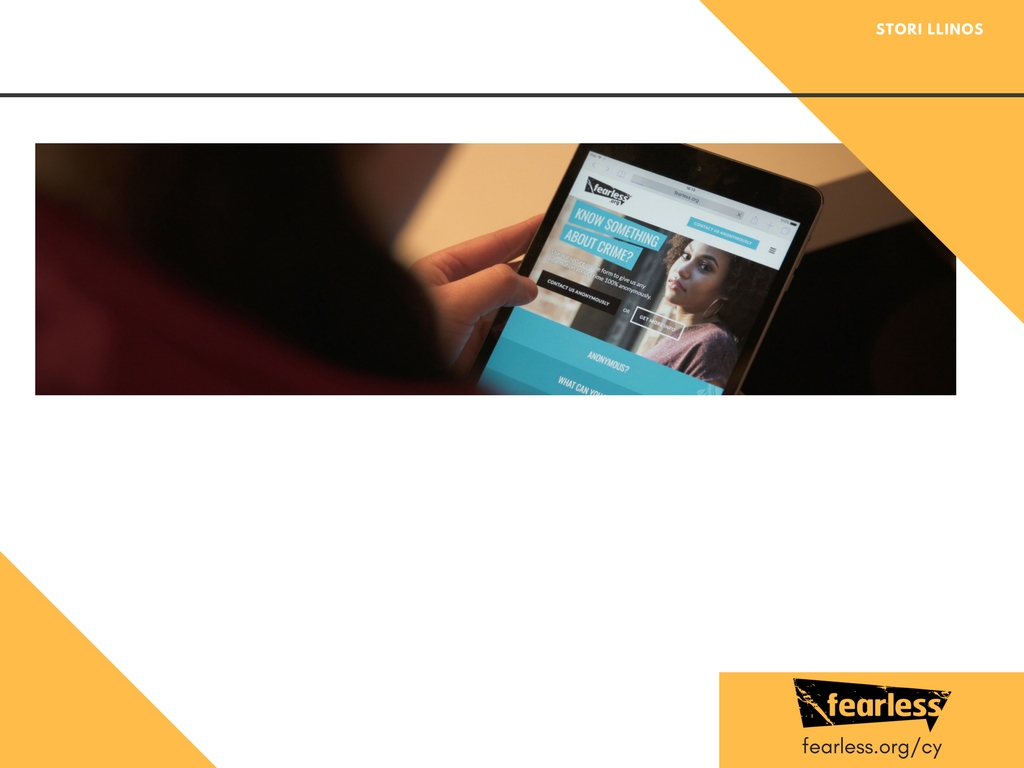 Ni fydd unrhyw un fyth yn gwybod mai Llinos roddodd wybodaeth am y fwrgleriaeth.

Os oes gennych chi unrhyw wybodaeth am drosedd, byddwch heb ofn a rhowch wybod i Fearless mewn ffordd hollol ddienw.
[Speaker Notes: Sleid 10:

Pwyntiau trafod

Beth mae dienw yn ei olygu?
Pam fyddai rhywun yn dymuno adrodd am drosedd mewn ffordd ddienw?


Pwyntiau i'r hyfforddwr
Esboniwch i'r dosbarth y gellir troi at y wefan 24/7
Mae wedi'i optimeiddio ar gyfer dyfeisiau symudol hefyd (yn ogystal â llechi fel y dangosir]